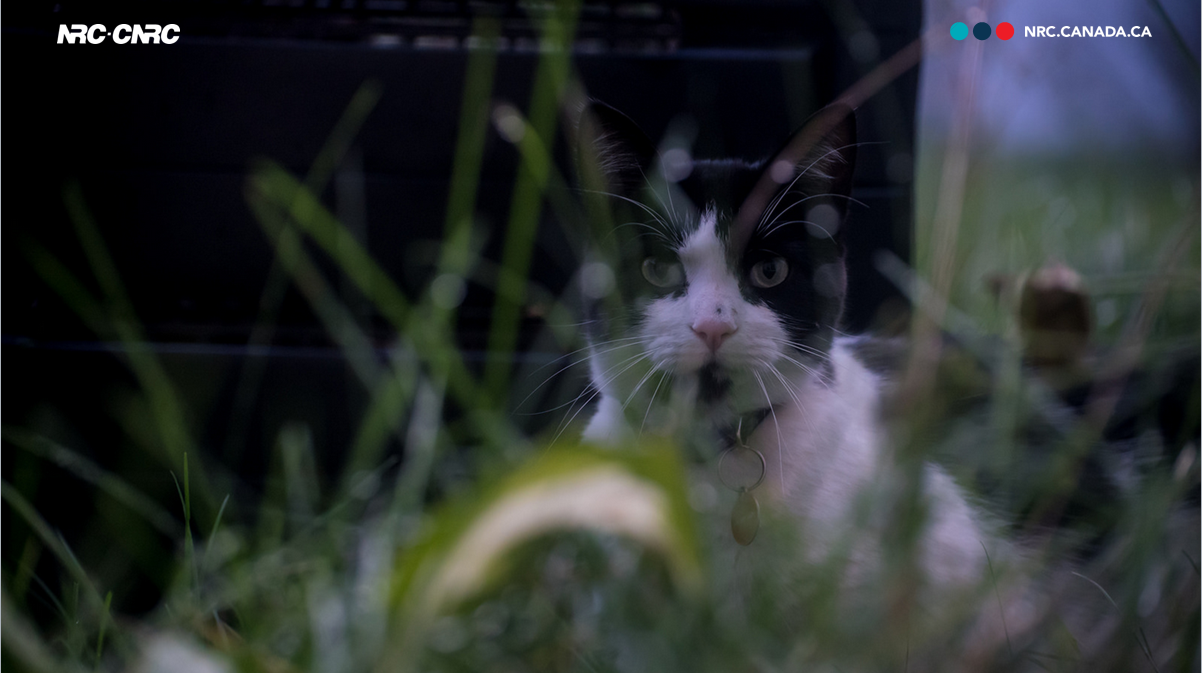 Chaîne de blocs et autres technologies de registres  distribués : coup d’œil sous le capot
Stephen Downes
Centre de recherche en technologies numériques
23 novembre 2017
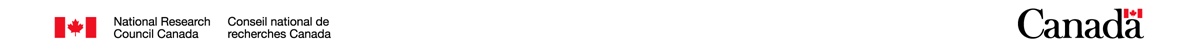 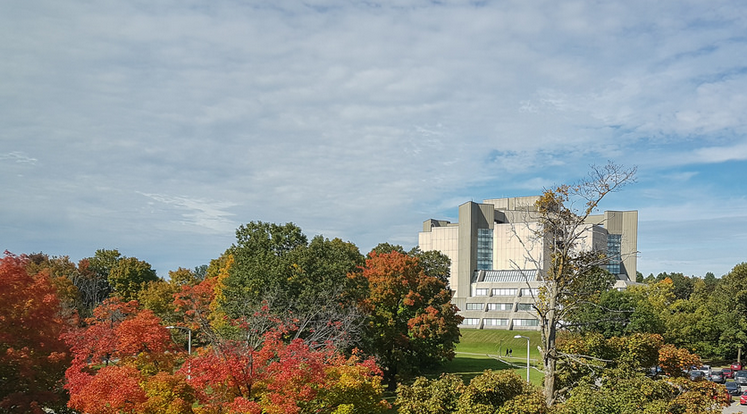 Pourquoi recourir à la chaîne de blocs?
Immutabilité et Finalité
Équité?
Confiance
Consensus
Provenance
2
Distributed Ledger Technologies like Blockchain… Looking Under the Hood
1. Concepts de base
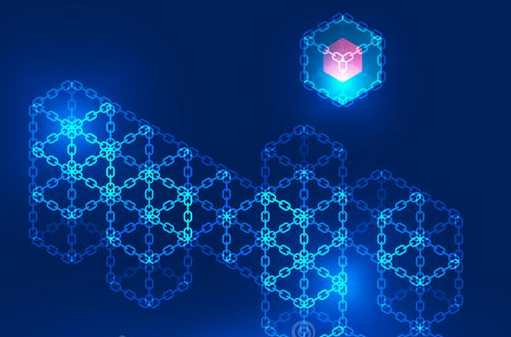 3
Distributed Ledger Technologies like Blockchain… Looking Under the Hood
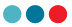 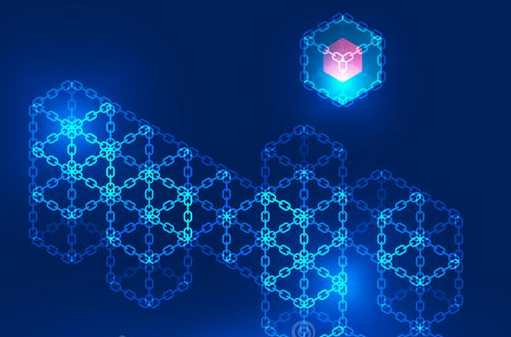 1.1 Biens, registres
Le registre contient :
Transactions : P donne x à Q
États : P a n occurrences de x
Conditions :
Contrat : si <transaction> alors <transaction>
Inférences : si <état> alors <état>
4
Distributed Ledger Technologies like Blockchain… Looking Under the Hood
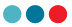 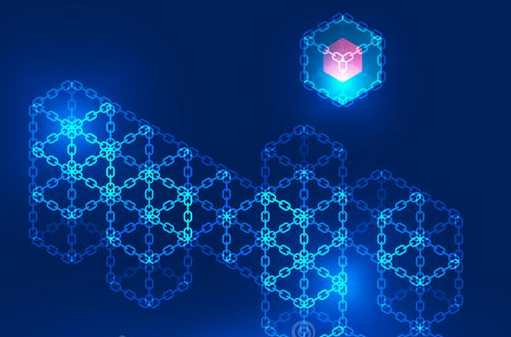 1.2 Registres distribués
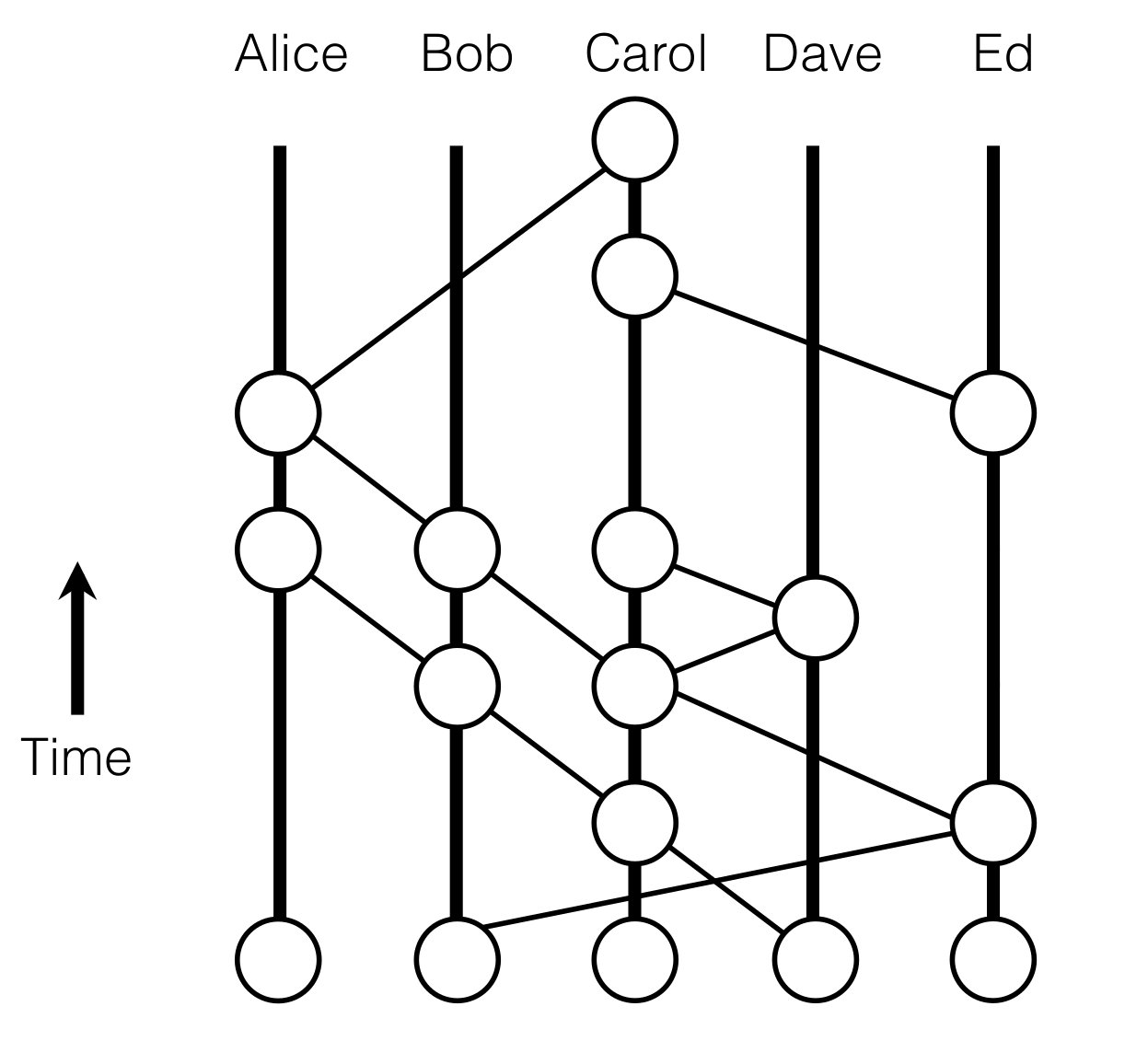 « Une technologie basée sur un registre distribué est un système nous permettant de partager des données sans avoir à nous faire nécessairement mutuellement confiance, mais en faisant confiance au groupe lui-même. Ce type de technologie permet de parvenir à un consensus sur l’ordre des transactions et des horodatages. » [Traduction]
https://hackernoon.com/an-overview-of-hashgraph-b0900a1fd7bf
5
Distributed Ledger Technologies like Blockchain… Looking Under the Hood
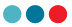 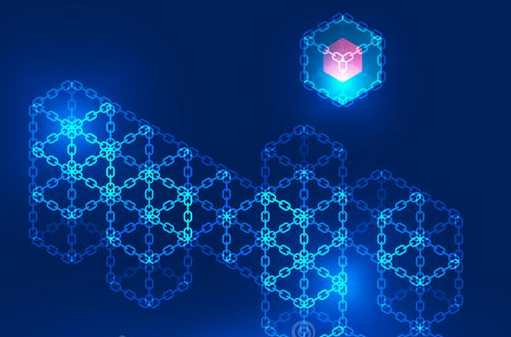 1.3 Fonctions de hachage cryptographique
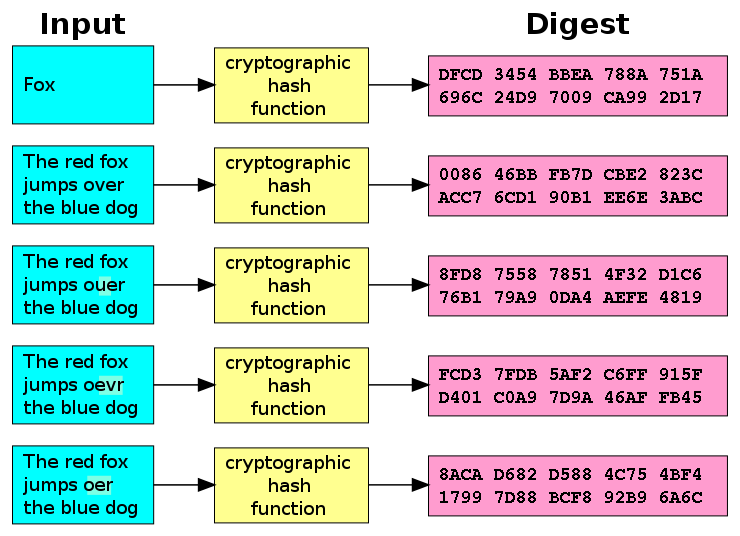 « Un algorithme mathématique qui associe à un ensemble de données une chaîne de bits de taille fixe (le hachage), et ce de manière non inversible (algorithme à sens unique) » [Traduction].- Algorithmes:
MD5, SHA1 (non approprié)
SHA2 (SHA-256 and SHA-512)
SHA3, BLAKE2
- Signatures
https://en.wikipedia.org/wiki/Cryptographic_hash_function
6
Distributed Ledger Technologies like Blockchain… Looking Under the Hood
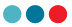 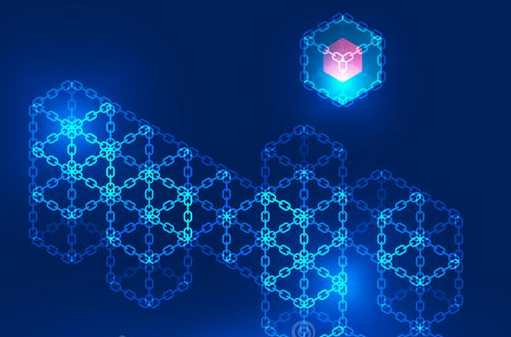 1.4 Construction d’une chaîne de blocs
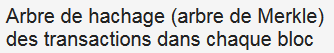 https://hackernoon.com/how-does-blockchain-technology-work-ceeeee47eaba
7
Distributed Ledger Technologies like Blockchain… Looking Under the Hood
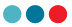 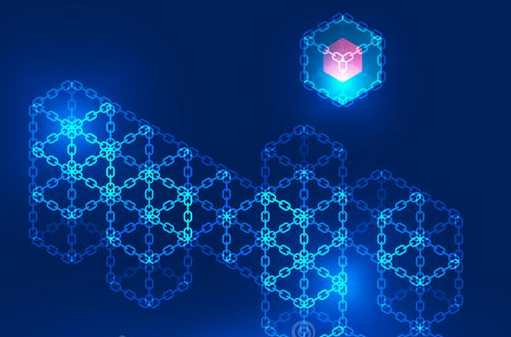 1.5 Consensus
« Le mécanisme  le plus connu et le plus souvent mis en œuvre est évidemment la “preuve de travail” (ou consensus de Nakamoto). Des embranchements pouvant se présenter, le consensus de la preuve de travail permet de les discriminer en choisissant celui qui donnera le plus de travail accumulé. » [Traduction]
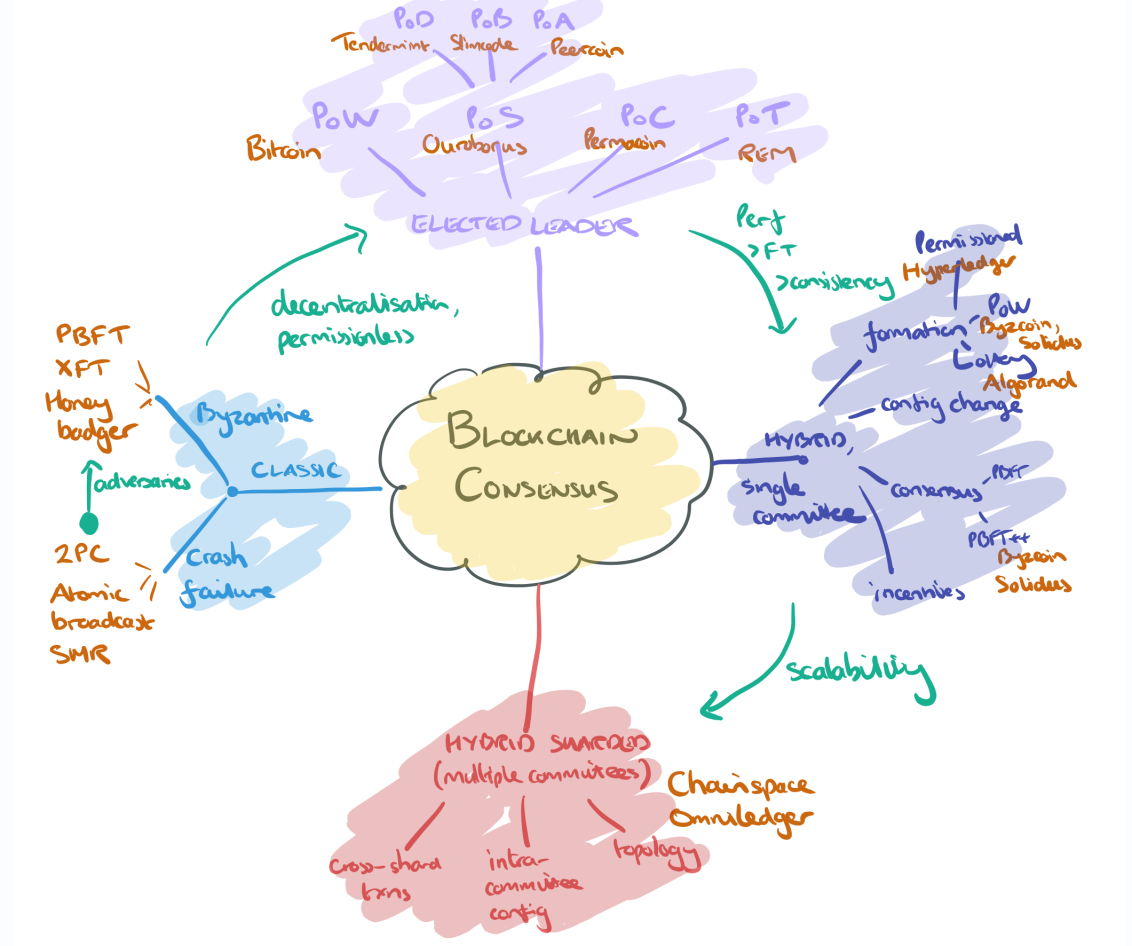 https://blog.acolyer.org/2018/02/12/sok-consensus-in-the-age-of-blockchains/
8
Distributed Ledger Technologies like Blockchain… Looking Under the Hood
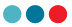 2. Exemples d’applications
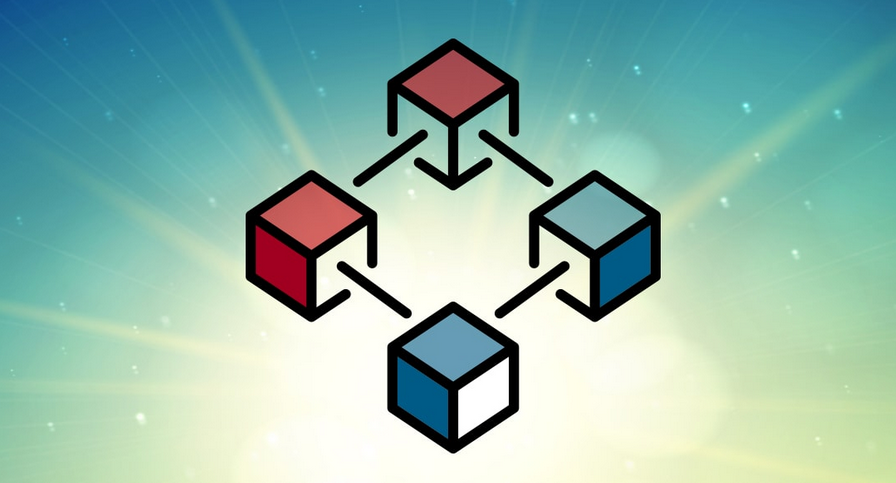 9
Distributed Ledger Technologies like Blockchain… Looking Under the Hood
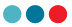 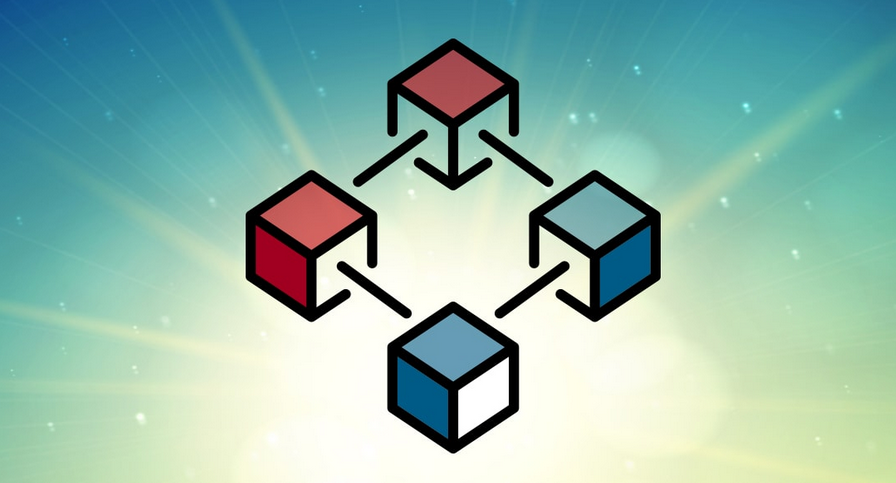 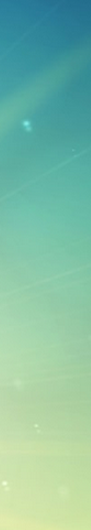 2.1 Monnaie et services financiers
Paiements 
Square - https://www.coindesk.com/square-gets-a-bitlicense-new-york-crypto/ 
Cartes-cadeaux
eGifter, Gyft - https://www.gyft.com/bitcoin/ , https://www.egifter.com/
Services financiers
Banques - https://www.ethnews.com/gmo-internet-group-creates-a-bank
Fonds de couverture - https://www.bitwiseinvestments.com/fund 
Obligations et liquidité - https://ripple.com/solutions/source-liquidity/ 
Financement collectif - https://www.idgconnect.com/blog-abstract/30700/blockchain-africa
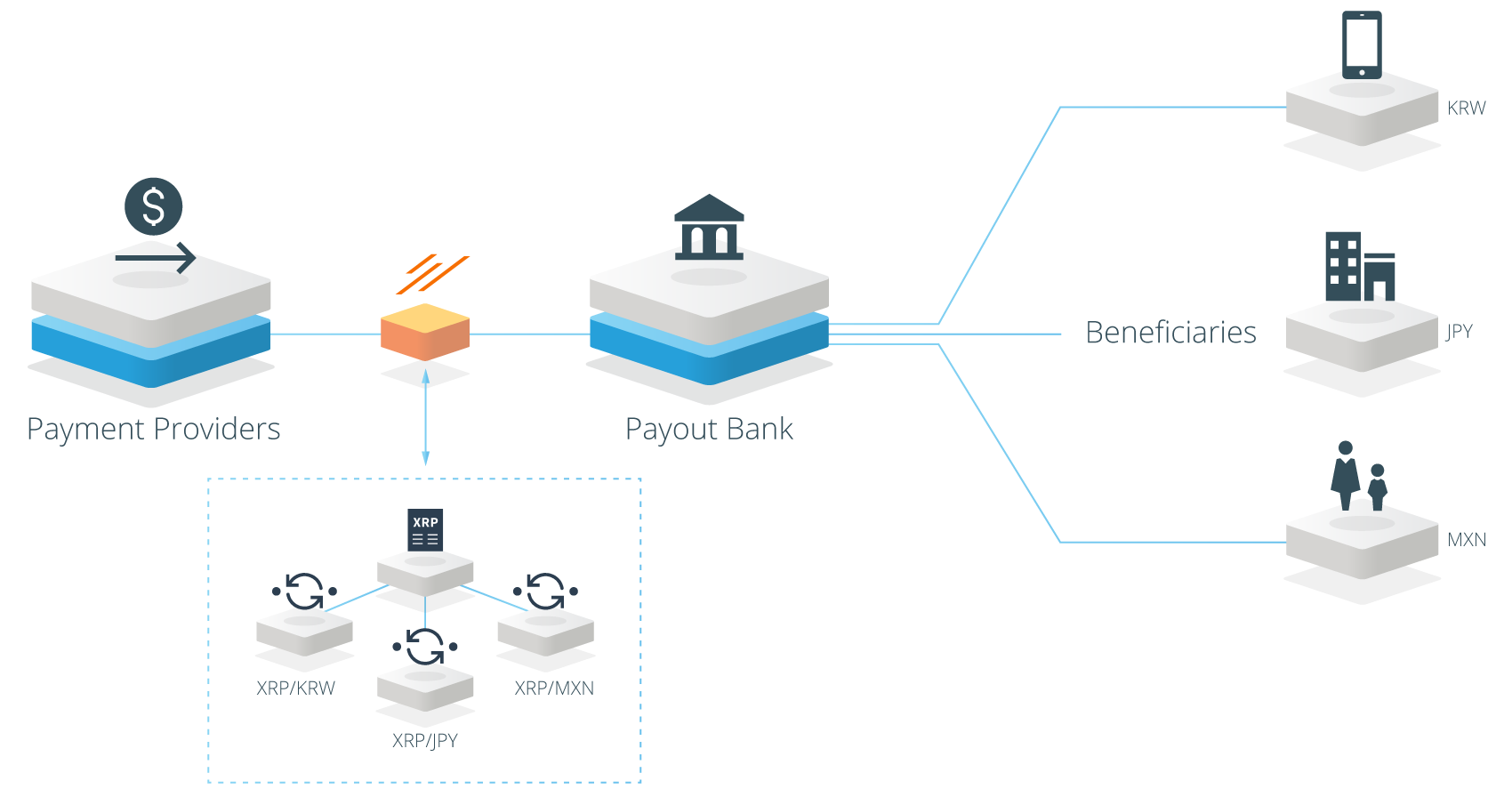 10
Distributed Ledger Technologies like Blockchain… Looking Under the Hood
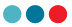 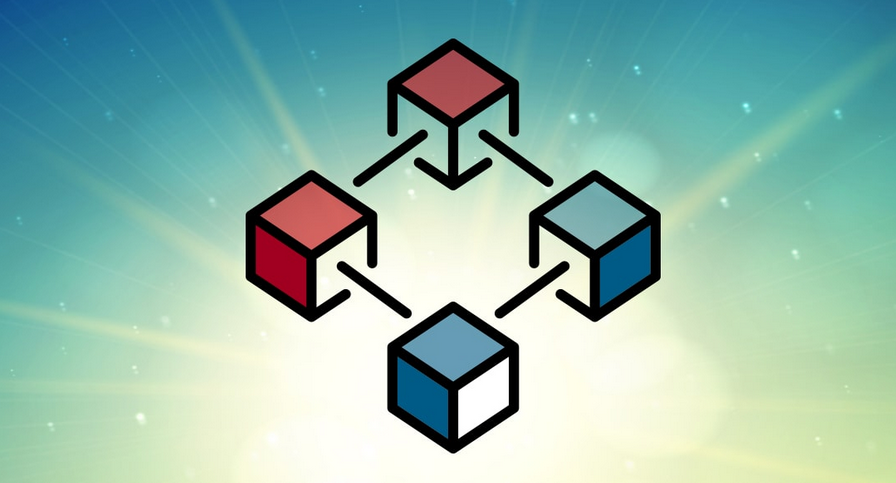 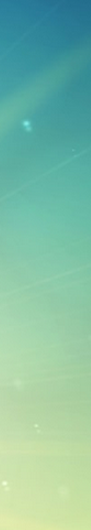 2.2  Affaires, audits, conformité
Loi  et contrats - https://agreements.network/ 
Marchés - https://techcrunch.com/2017/04/11/bext360-is-using-robots-and-the-blockchain-to-pay-coffee-farmers-fairly/
Gestion d’actifs - https://www.coindesk.com/td-bank-considers-public-blockchain-for-asset-tracking/
Chaîne d’approvisionnement - https://peerledger.com/mimosi/ gives companies a trusted, immutable record of all track-and-trace transactions across supply chains, https://viant.io/ Supply chain mgmt. built on Ethereum
Expédition - 94 organizations have joined blockchain trade platform https://www.reuters.com/article/us-shipping-blockchain-maersk-ibm/maersk-ibm-say-94-organizations-have-joined-blockchain-trade-platform-idUSKBN1KU1LM
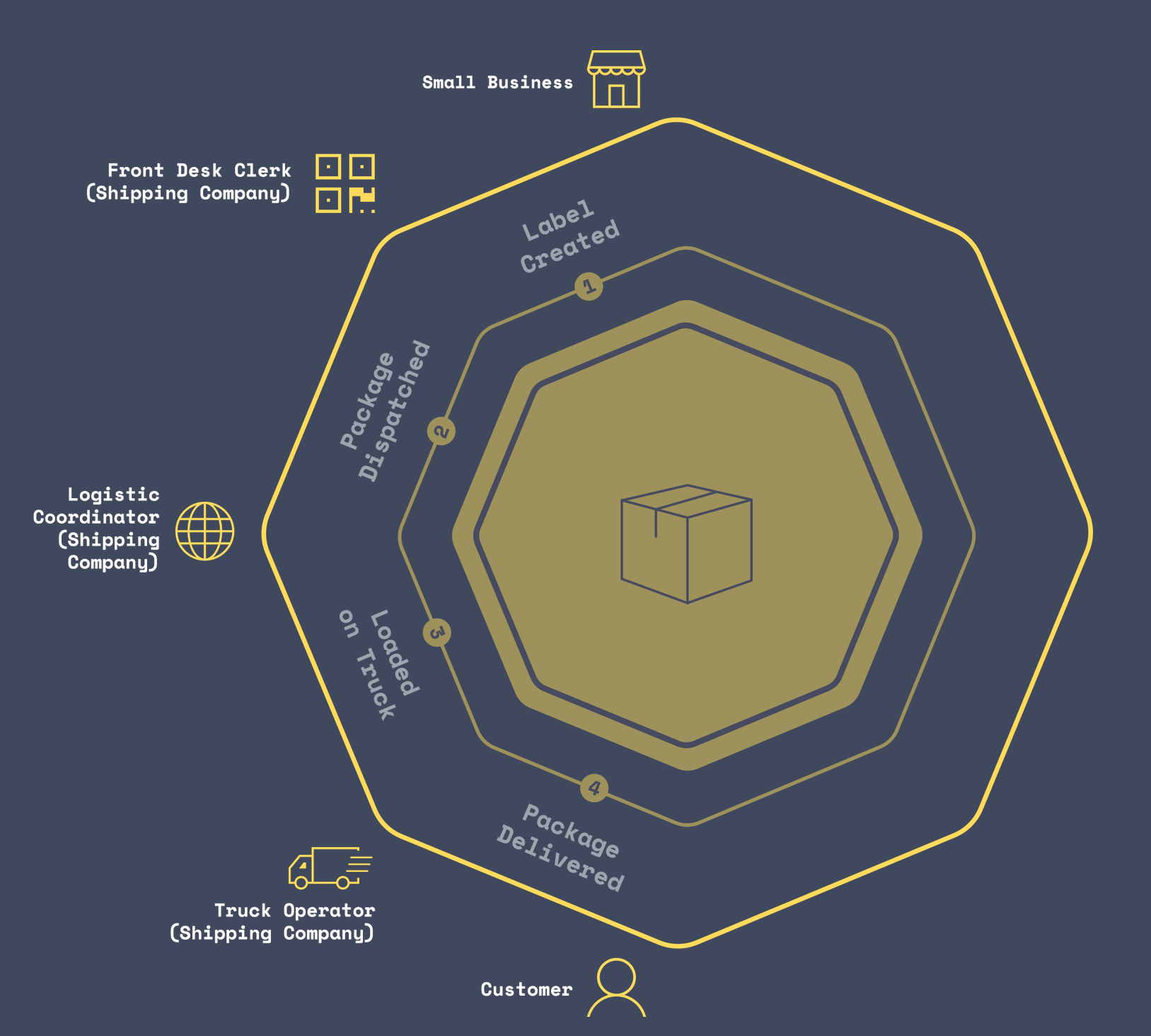 https://viant.io/
11
Distributed Ledger Technologies like Blockchain… Looking Under the Hood
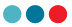 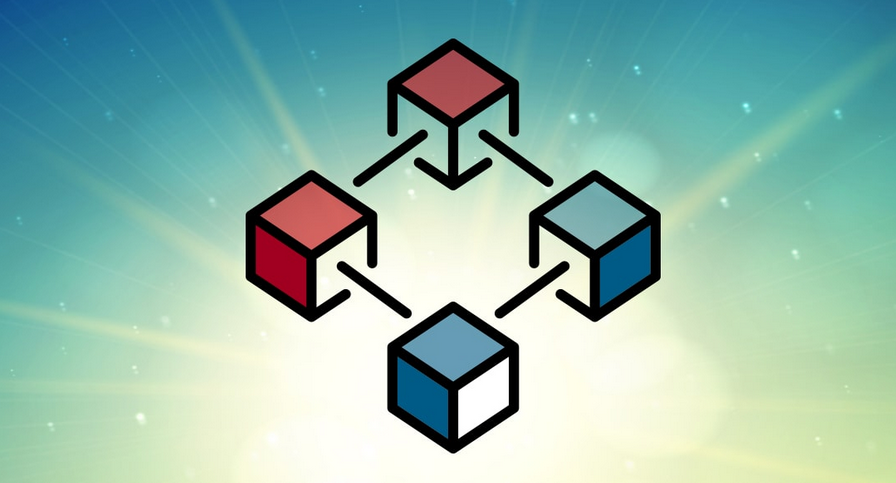 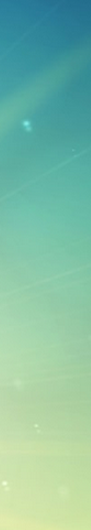 2.3 Ressources et industrie
Agriculture - https://www.cio.com.au/article/644491/cba-helps-ship-17-tonnes-almonds-blockchain/ 
Foresterie -  blockchain to track the planting of trees worldwide and create rewards for planting trees - https://medium.com/@afhenderson/blockchain-for-social-good-4e6d0d4468d3 
Exploitation minière - https://techcrunch.com/2018/04/26/ibm-introduces-trustchain-a-blockchain-to-verify-the-jewelry-supply-chain/ 
Énergie – PowerLedger - https://www.powerledger.io/
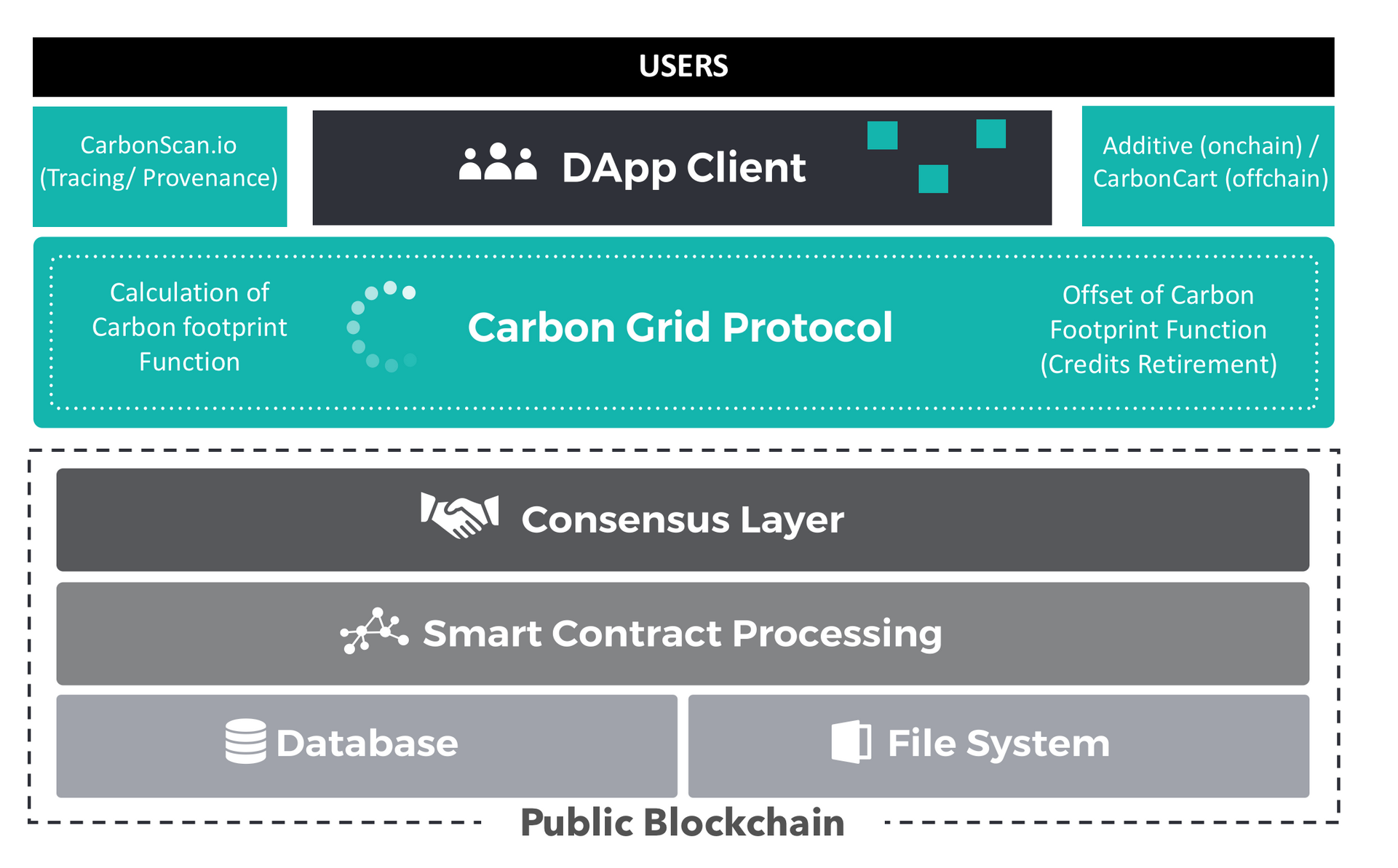 https://carbongrid.io/
12
Distributed Ledger Technologies like Blockchain… Looking Under the Hood
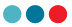 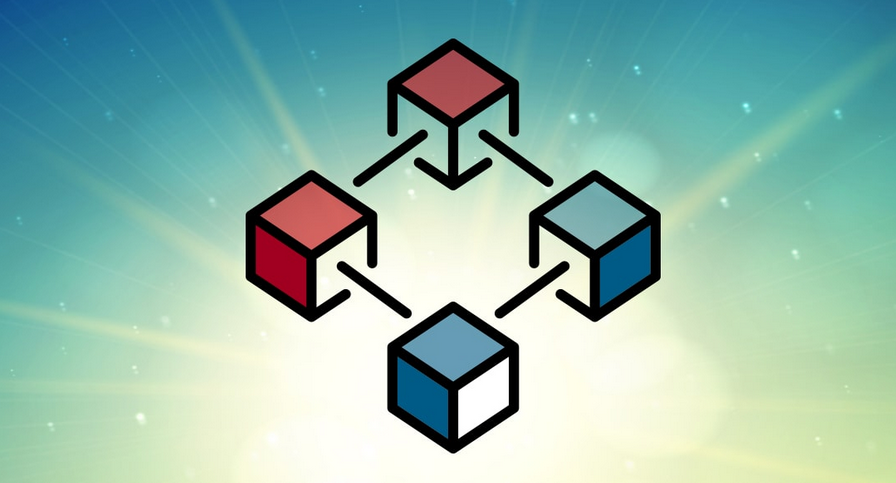 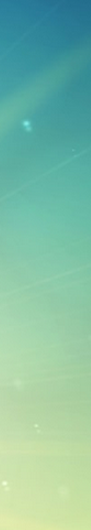 2.4 Gouvernement, éducation, santé
Monnaies - https://www.technologyreview.com/s/608910/governments-are-testing-their-own-cryptocurrencies/
Registres - https://cointelegraph.com/news/netherlands-land-registry-to-test-blockchain-solution-for-real-estate
Expédition - Le Danemark sera « le premier pays du monde à utiliser une chaîne de blocs pour l’enregistrement des navires dans ses registres d’immatriculation. - https://cointelegraph.com/news/denmark-joins-eu-blockchain-partnership-plans-to-implement-tech-in-shipping 
Données – PARI CNRC – Prototype de publication à l’aide d’une chaîne de blocs - https://nrc-cnrc.explorecatena.com/en/ 
Dossiers médicaux - https://cointelegraph.com/news/alibaba-founded-insurtech-firm-promotes-blockchain-use-in-healthcare-industry
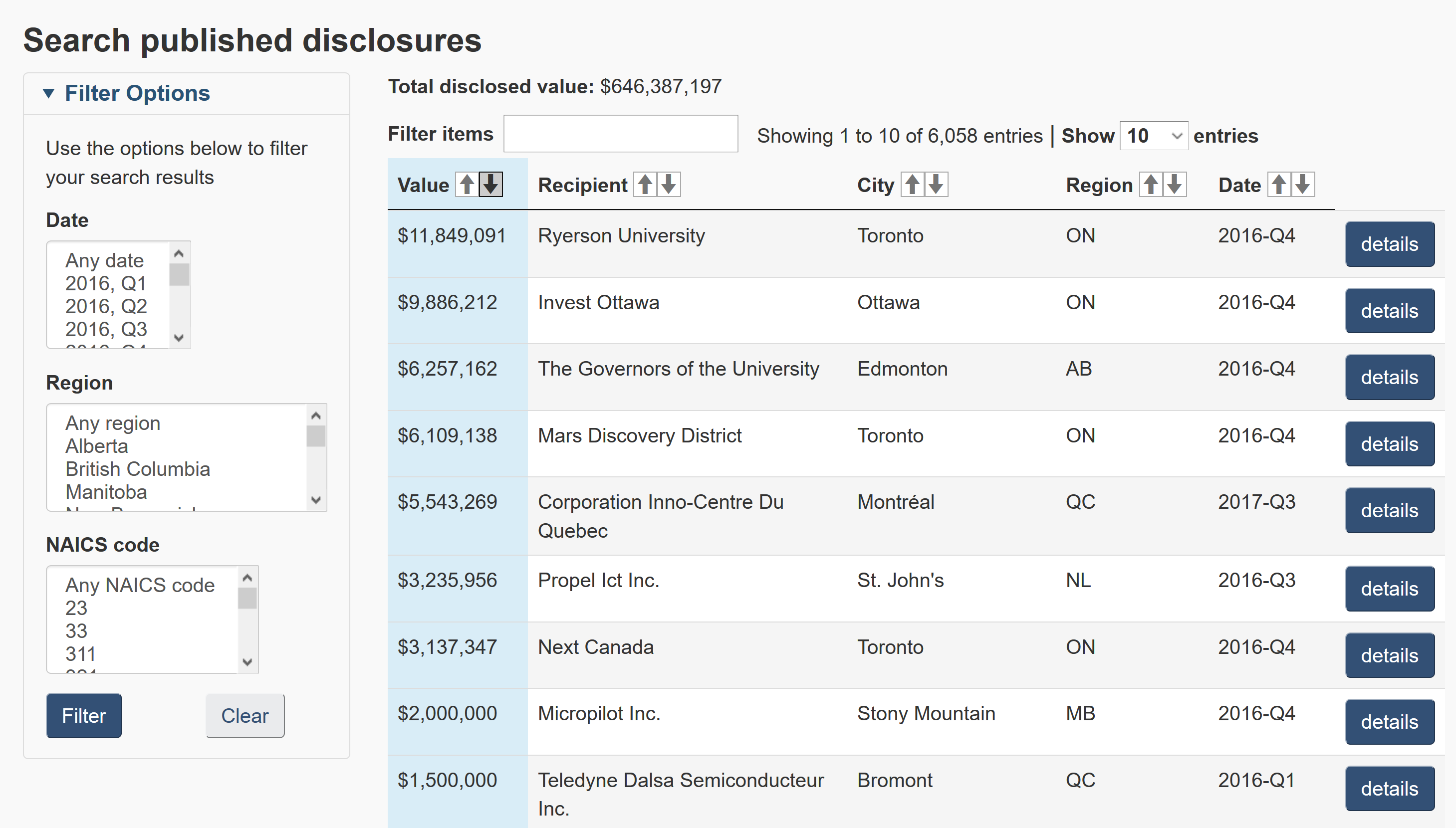 https://nrc-cnrc.explorecatena.com/en/
13
Distributed Ledger Technologies like Blockchain… Looking Under the Hood
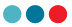 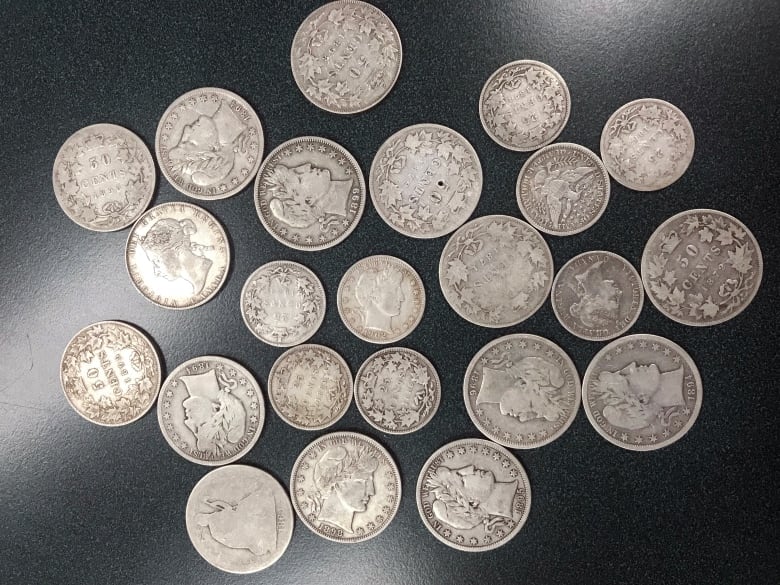 3. Pièces de monnaie
14
Distributed Ledger Technologies like Blockchain… Looking Under the Hood
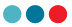 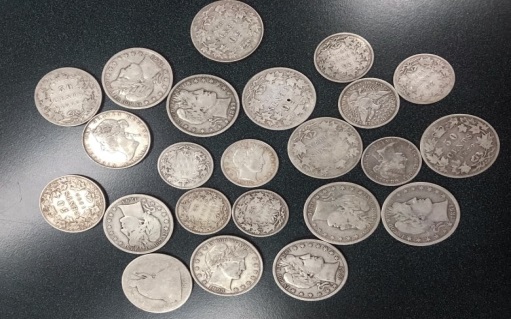 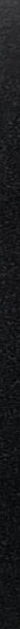 3.1 Bitcoin
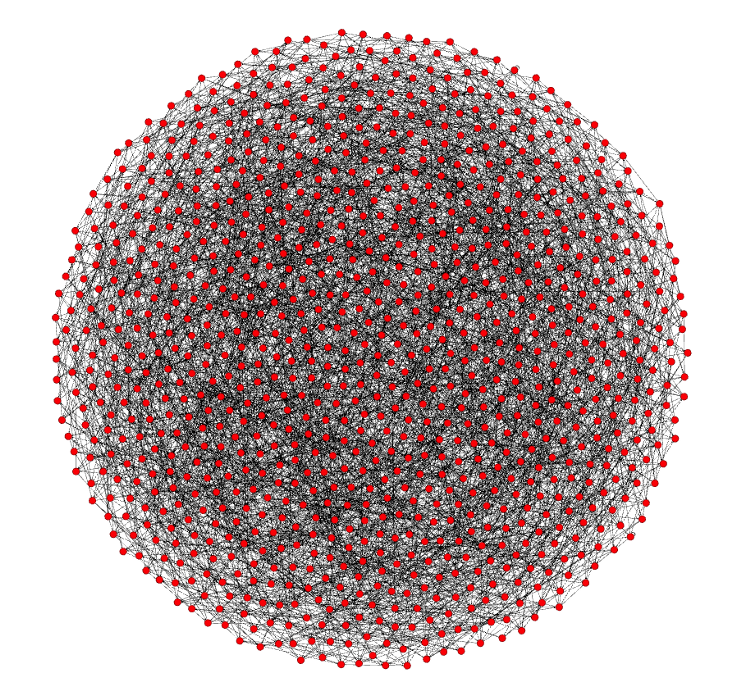 Bitcoin: A Peer-to-Peer Electronic Cash System - Livre blanc par Satoshi Nakamoto - https://bitcoin.org/bitcoin.pdf 
Actuellement : 115 000 nœuds
Chaque nœud est connecté à 8 autres nœuds
L’« état » d’un compte Bitcoin est représenté par l’ensemble des sorties de transaction non dépensées (Unspent Transaction Output, ou UTXO).
Lightning - https://lightning.network/ 
Le réseau Lightning est un protocole de paiement en « deuxième couche » qui fonctionne par-dessus une chaîne de blocs (la plupart du temps Bitcoin) https://en.wikipedia.org/wiki/Lightning_Network
15
Distributed Ledger Technologies like Blockchain… Looking Under the Hood
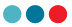 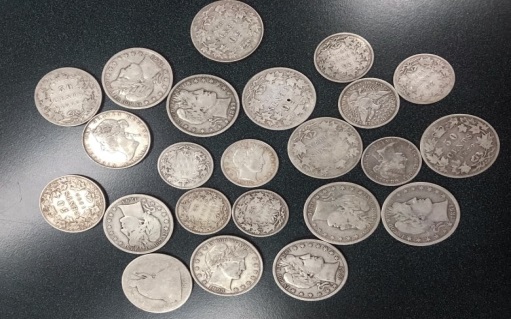 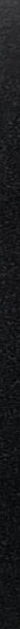 3.2 Ethereum (et dApps)
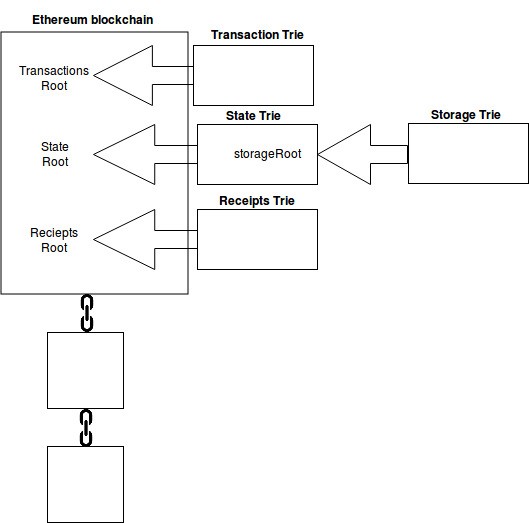 “Bitcoin  is the Digital Gold but Ethereum is the Silicon” (Bitcoin, c’est de l’or numérique, mais Ethereum, c’est du silicium)  https://medium.com/@Michael_Spencer/bitcoins-glory-days-over-the-future-of-blockchain-5fe303f18537 
Fondateur: Vitalik Buterin - https://github.com/ethereum/wiki/wiki/White-Paper 
Solidity - « Solidity est un langage de programmation conçu pour aider à la rédaction de contrats intelligents.[1] Il est utilisé pour la mise en œuvre de contrats intelligents sur diverses plateformes de chaîne de blocs. » [Traduction] https://en.wikipedia.org/wiki/Solidity 
Applications décentralisées (dApps)  Conçues pour divers secteurs allant des marchés prévisionnels aux jeux, elles vont devenir de plus en plus prépondérantes avec l’amélioration constante du réseau. 1 573 applications à ce jour (4 juin 2018)  https://www.stateofthedapps.com/
16
Distributed Ledger Technologies like Blockchain… Looking Under the Hood
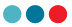 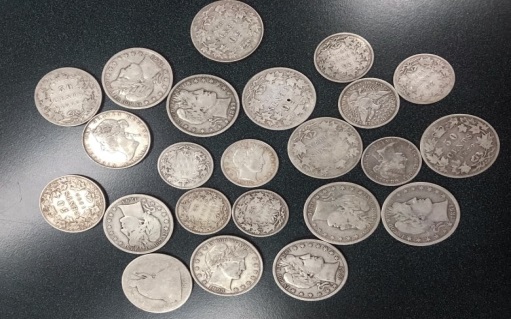 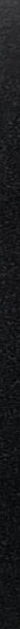 3.3 Ripple et Stellar
Ripple a un réseau planétaire de banques reliées à sa plateforme. Les banques participantes peuvent effectuer les paiements internationaux dans un délai de trois à cinq secondes au lieu de quelques jours, explique la société . https://www.therecord.com/news-story/8653190-uw-gets-research-funding-for-deep-dive-into-blockchain-technology/
il remplacera SWIFT en tant que fournisseur mondial de services de messagerie financière sécurisée http://www.europarl.europa.eu/cmsdata/149900/CASE_FINAL%20publication.pdf 
Un prochain produit (xRapid) utilisera le XRP comme moyen de «trouver de la liquidité»
Interledger est le protocole qui se trouve sous RippleNet. Il est en cours de développement en tant que norme Web potentielle sous le W3C -https://w3c.github.io/webpayments/proposals/interledger/ 

Stellar
Ripple décentralisé, collaboration avec IBM
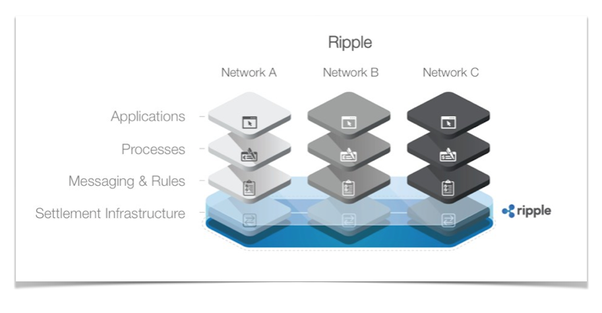 17
Distributed Ledger Technologies like Blockchain… Looking Under the Hood
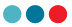 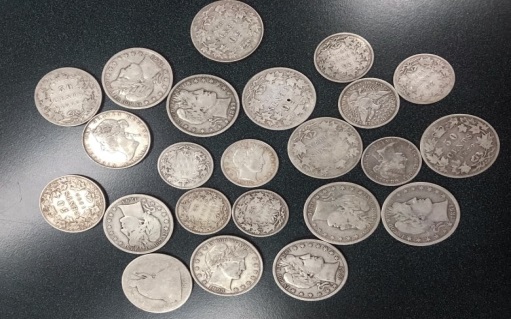 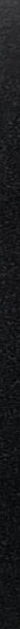 3.4 Portefeuilles, échanges, réseaux
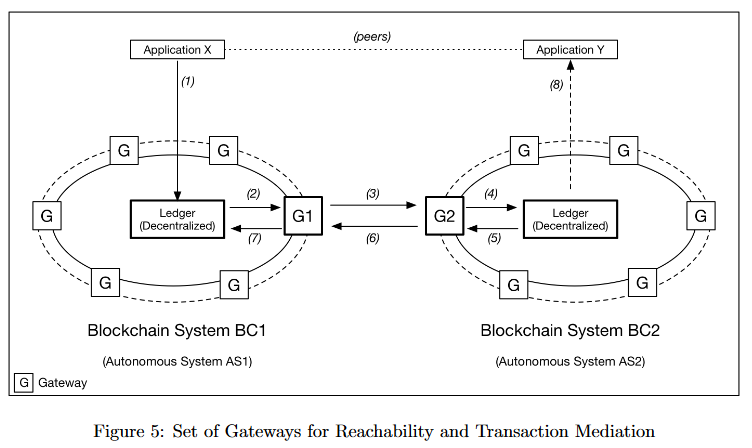 Échanges 
Centralisés – Coinbase https://blog.coinbase.com/ , Binance - https://www.binance.com/  
Décentralisés – Altcoin - https://altcoin.io/ , IDEX - https://idex.market/eth/aura  
 Réseaux
Towards a Design Philosophy for Interoperable Blockchain Systems, Thomas Hardjono, Alexander Lipton, Alex Pentland https://arxiv.org/abs/1805.05934
 Portefeuilles
« Ce que vous conservez dans votre portefeuille, c’est la clé privée qui est utilisée pour accéder à vos pièces de monnaie (dépense/transfert). » [Traduction]
https://cryptocurrencyhub.io/i-bought-my-first-bitcoin-now-what-fdf7dc9ad150
18
Distributed Ledger Technologies like Blockchain… Looking Under the Hood
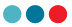 4. Plateformes et services
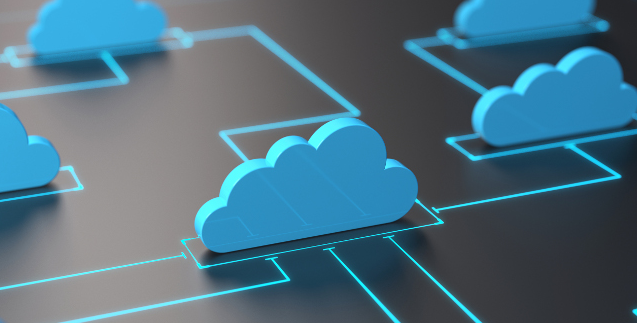 19
Distributed Ledger Technologies like Blockchain… Looking Under the Hood
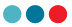 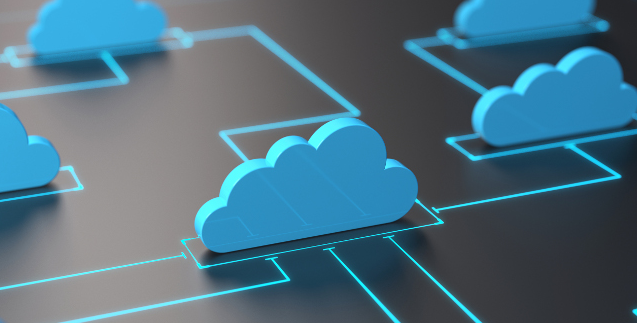 4.1 Hyperledger Fabric
Réseaux  d’entreprises privées, hébergement sur l’infrastructure Bluemix d’IBM, ou sur conteneurs Docker
Favorise une gouvernance, des normes et un code source ouverts
Définition du réseau d’entreprise 
un ensemble de fichiers modèles
un ensemble de fichiers JavaScript
un fichier de contrôle d’accès
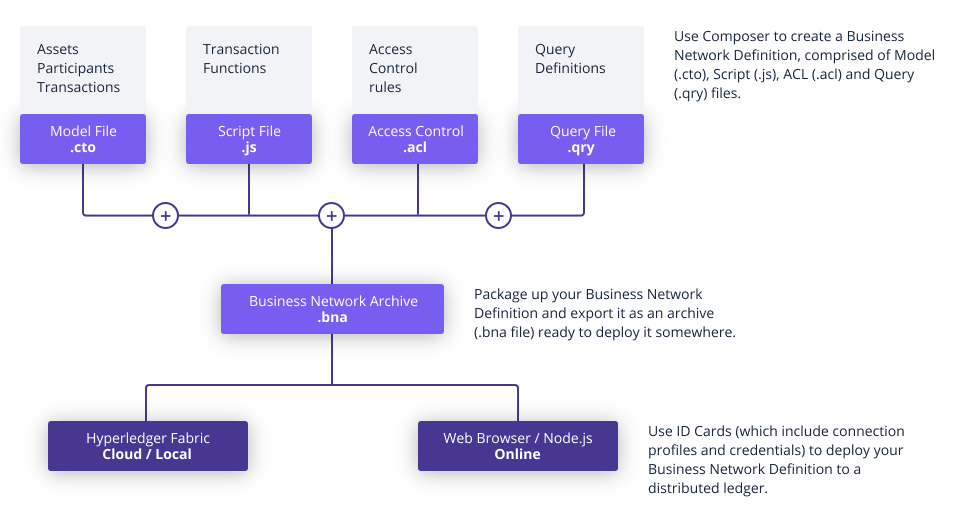 https://www.hyperledger.org/projects/fabric
20
Distributed Ledger Technologies like Blockchain… Looking Under the Hood
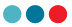 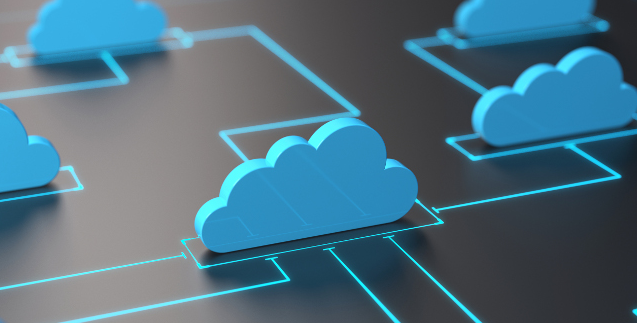 4.2 Ark
ARK, une plateforme sécurisée conçue pour une adoption de masse, «offrira les services que les consommateurs désirent et dont les développeurs ont besoin. » https://ark.io/  - explorer: https://explorer.ark.io/ 
Ark! Le Wordpress de la crypto!   https://decentralize.today/some-great-projects-are-out-there-they-just-dont-talk-about-them-21d677e29ecf 
Le portefeuille de bureau ARK est compatible avec le logiciel de portefeuille sécurisé Ledger Nano S.
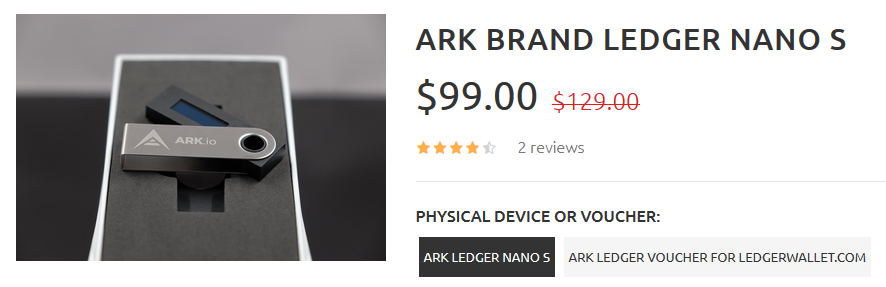 21
Distributed Ledger Technologies like Blockchain… Looking Under the Hood
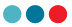 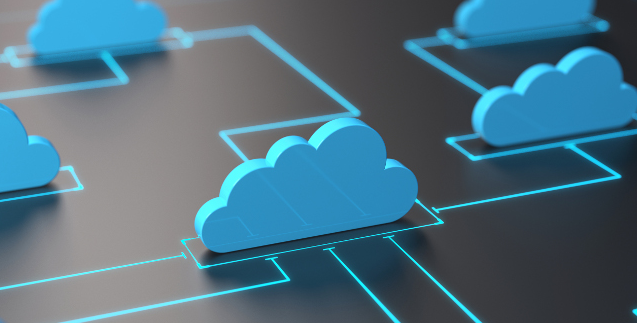 4.3  Truffle (exemple du CNRC)
un  cadre de développement pour Ethereum - http://truffleframework.com/ 
Truffle prend en charge la gestion des fichiers (artifacts) relatifs à vos contrats pour vous épargner cette tâche.   
Ganache - https://truffleframework.com/ganache - une chaîne de blocs accessible en un seul clic
Drizzle- Un ensemble de bibliothèques frontales qui facilite le codage des interfaces utilisateurs et rend celles-ci plus prévisibles.
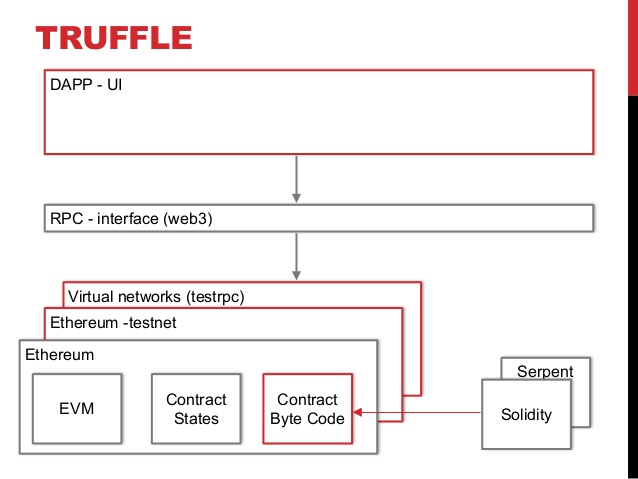 https://www.slideshare.net/MartinKppelmann/build-dapps-13-dev-tools
22
Distributed Ledger Technologies like Blockchain… Looking Under the Hood
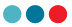 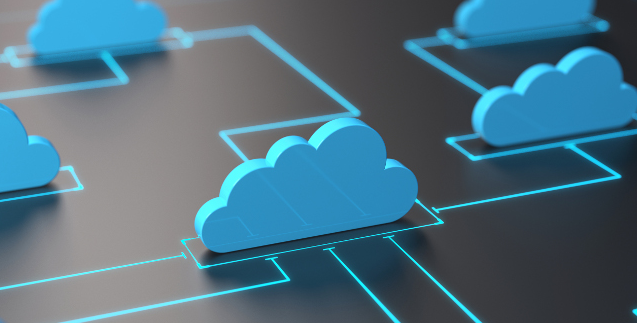 4.4 IPFS / IPLD
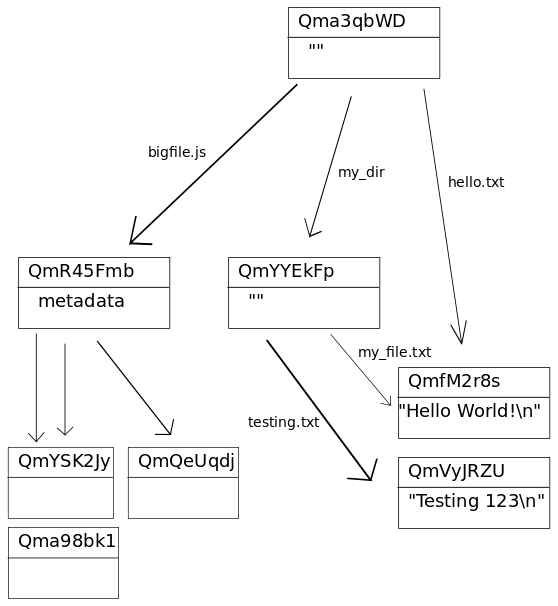 IPFS papier blanc: IPFS - Content Addressed, Versioned, P2P File System (DRAFT 3).
IPFS  est constitué d’un réseau de nœuds pair-à-pair (des ordinateurs capables de communiquer directement entre eux)
Ces nœuds peuvent stocker du contenu (des fichiers de n’importe quel type)
Le contenu est référencé à l’aide d’un hachage et est immuable (si le contenu est modifié, son hachage le sera aussi). Dans le cas d’IPFS, la clé donnant accès à la table de hachage distribuée est un hachage dérivé du contenu.


IPLD - Inter Planetary Linked Data
Site Web d’IPLD : - https://ipld.io/
Les spécifications d’IPLD et les mises en œuvre d’IPLD.
Hosting a website on IPFS - https://ipfs.io/ipfs/QmdPtC3T7Kcu9iJg6hYzLBWR5XCDcYMY7HV685E3kH3EcS/2015/09/15/hosting-a-website-on-ipfs/
https://whatdoesthequantsay.com/2015/09/13/ipfs-introduction-by-example
23
Distributed Ledger Technologies like Blockchain… Looking Under the Hood
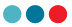 5. Quelques problèmes
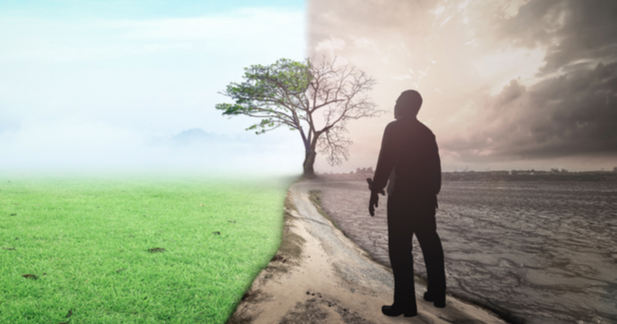 24
Distributed Ledger Technologies like Blockchain… Looking Under the Hood
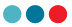 5.1 Conceptual Issues
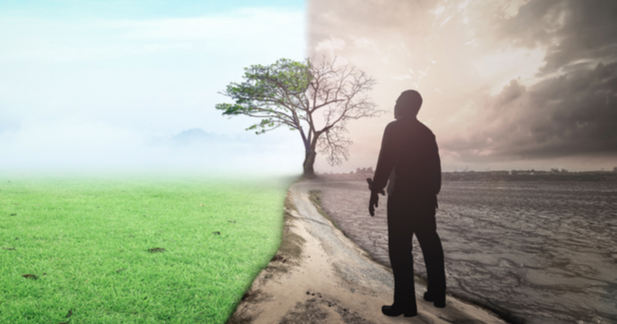 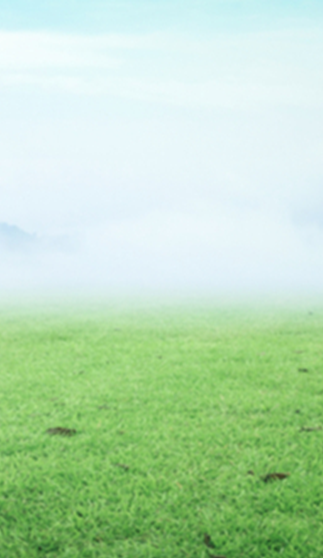 Où se  trouve la valeur : protocoles,  applications décentralisées ou portefeuilles?
https://medium.com/lightspeed-venture-partners/fat-protocols-vs-fat-dapps-vs-fat-wallets-4d33ead29130
Incitatifs économiques et le problème du « rien à perdre » (Nothing at Stake)
https://medium.com/loom-network/understanding-blockchain-fundamentals-part-2-proof-of-work-proof-of-stake-b6ae907c7edb
Immuabilité (et le cadre général de protection des données)
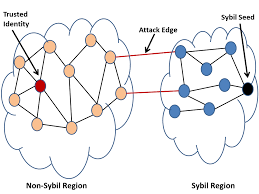 https://pdfs.semanticscholar.org/30e4/1ec151d1499b580155be4dee168530d80145.pdf
25
Distributed Ledger Technologies like Blockchain… Looking Under the Hood
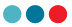 5.2 Coût et consommation d’énergie
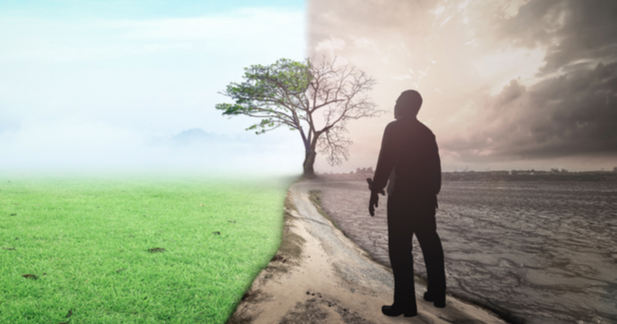 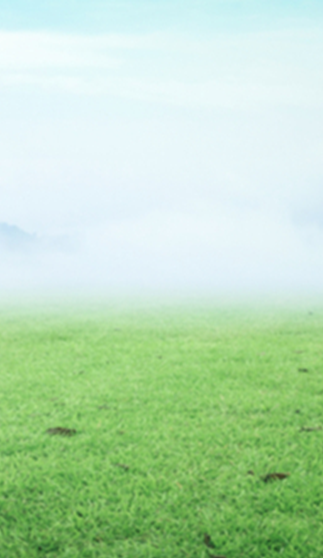 Fiabilité  des logiciels
Consommation d’énergie
Le système Bitcoin consomme plus d’énergie que 6 millions de foyers.
Il consomme actuellement l’équivalent de 10 % de la consommation totale d’énergie au Canada. 
1 transaction en bitcoins coûte plus que 100 000 transactions via le système Visa.
Problème d’échelle - Bitcoin 7 tx/s, Ethereum 50 tx/s Visa’s 24,000 tx/s. https://medium.com/thunderofficial/2018-blockchain-scaling-all-else-7937b660c08
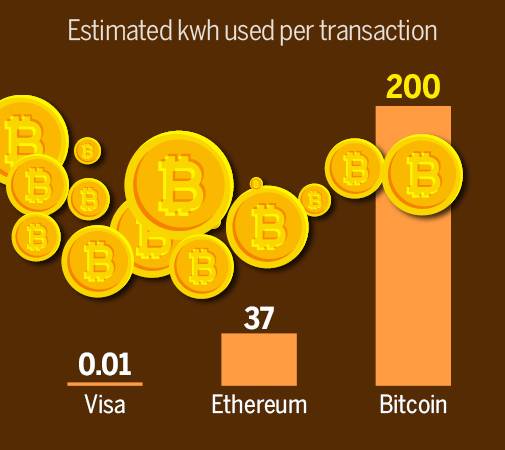 https://www.businesstoday.in/top-story/bitcoins-now-an-energy-guzzler/story/266310.html
26
Distributed Ledger Technologies like Blockchain… Looking Under the Hood
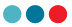 5.3 Enjeux sociaux et éthiques
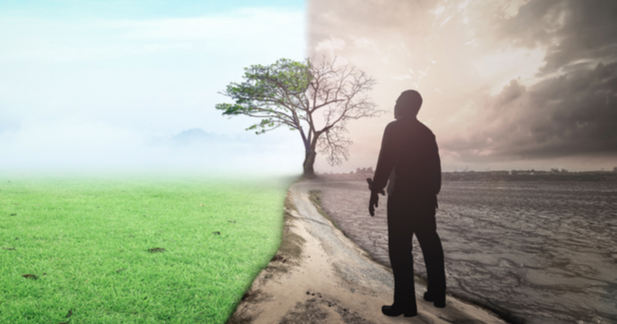 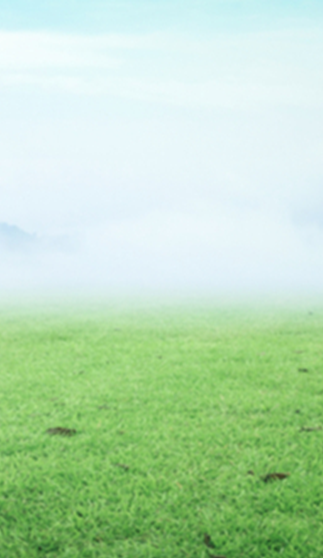 Distribution  des jetons et inégalité
Réglementation et fiscalité
https://medium.com/forbes/tax-trouble-for-certain-bitcoin-traders-41414e4d47a8 
Défaillances du marché, culture libertaire
Escroqueries et fraudes
Fausses ICO (offres initiales de pièces)
Manipulation du marché
Combines à la Ponzi
Cybersécurité
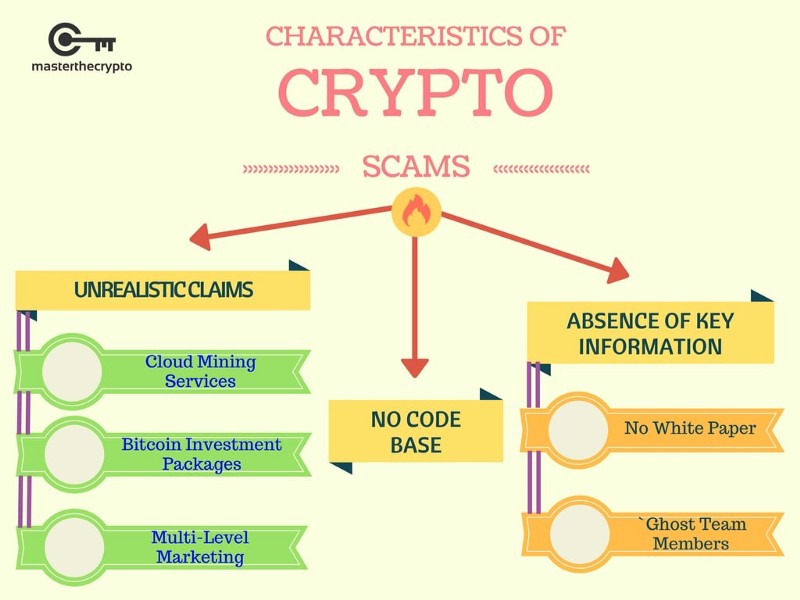 https://medium.com/@bdaqio/top-10-stay-away-ico-directions-in-2018-117973fe8a66
27
Distributed Ledger Technologies like Blockchain… Looking Under the Hood
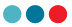